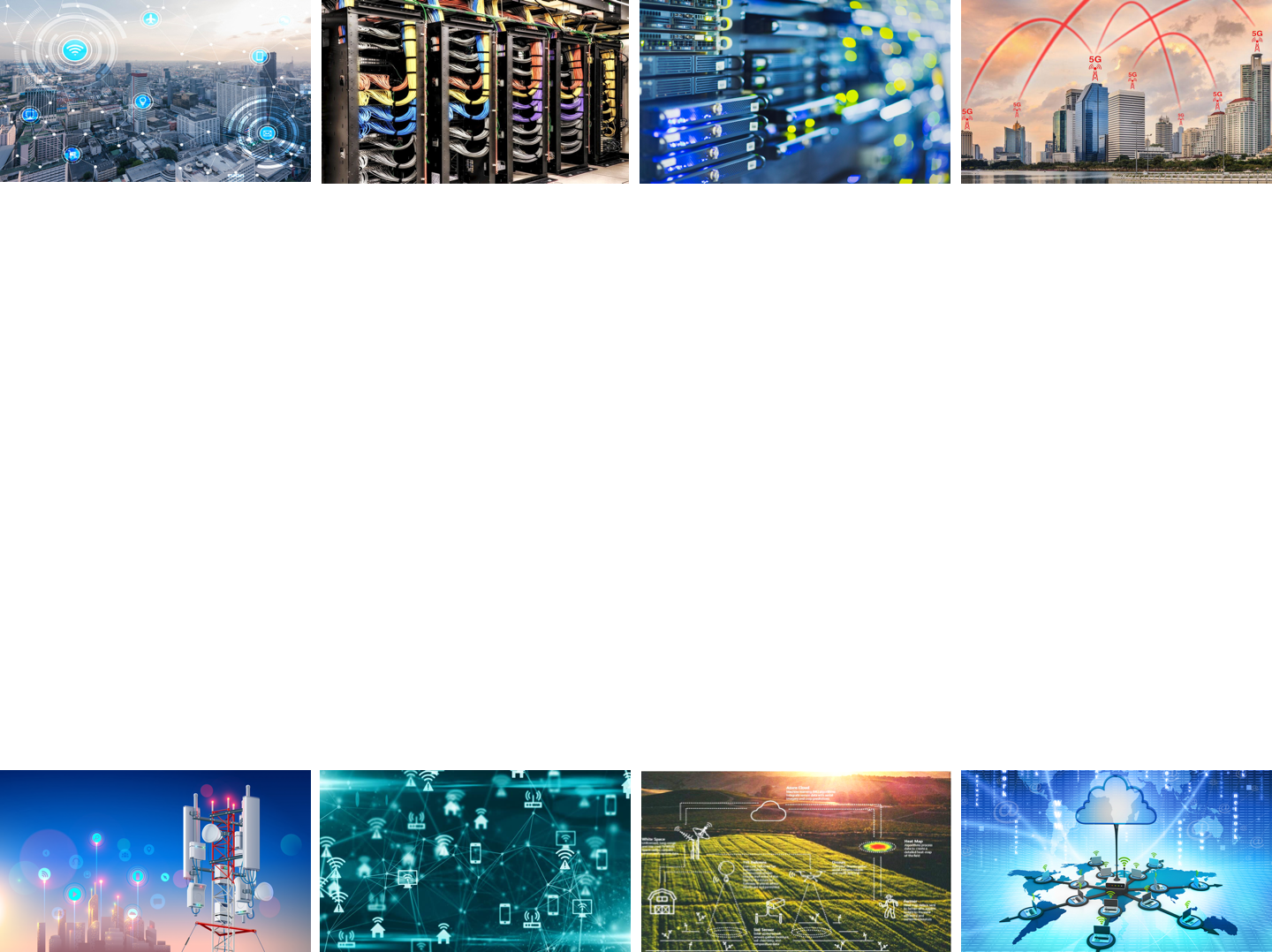 Computer Networks
CMSC 417 : Spring 2022
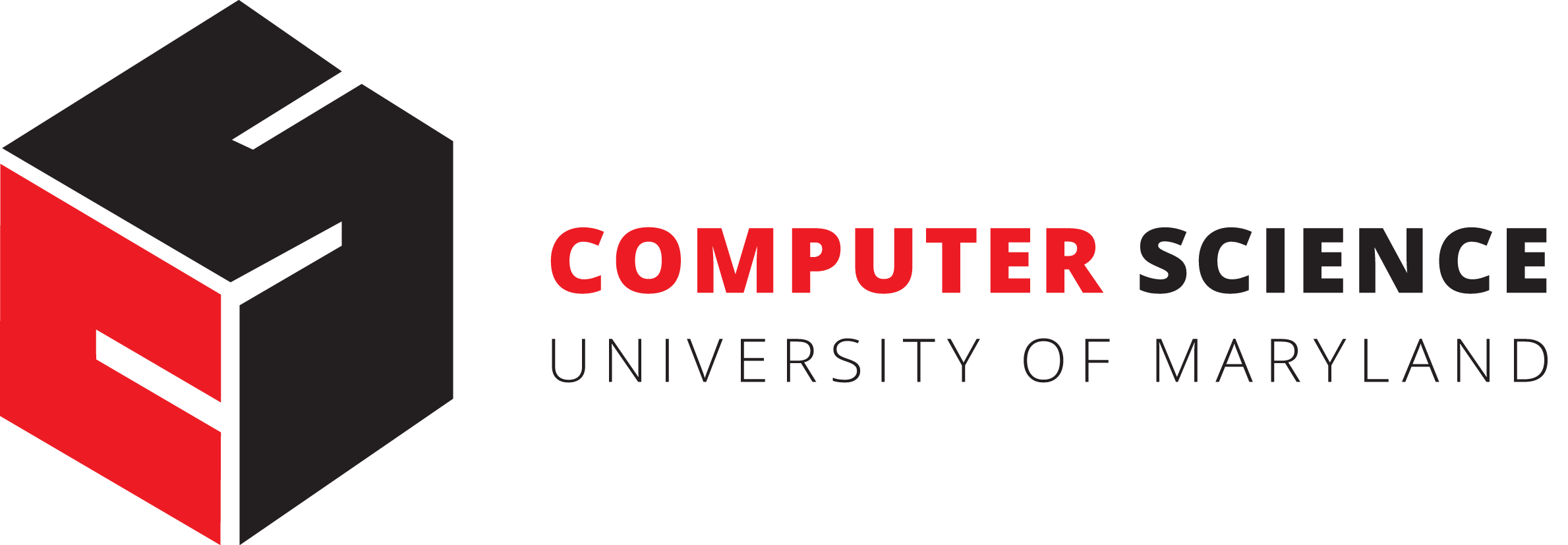 Topic: Internetworking
(Textbook chapter 3)
Nirupam Roy
Tu-Th 2:00-3:15pm
CSI 1115
Connection between hosts
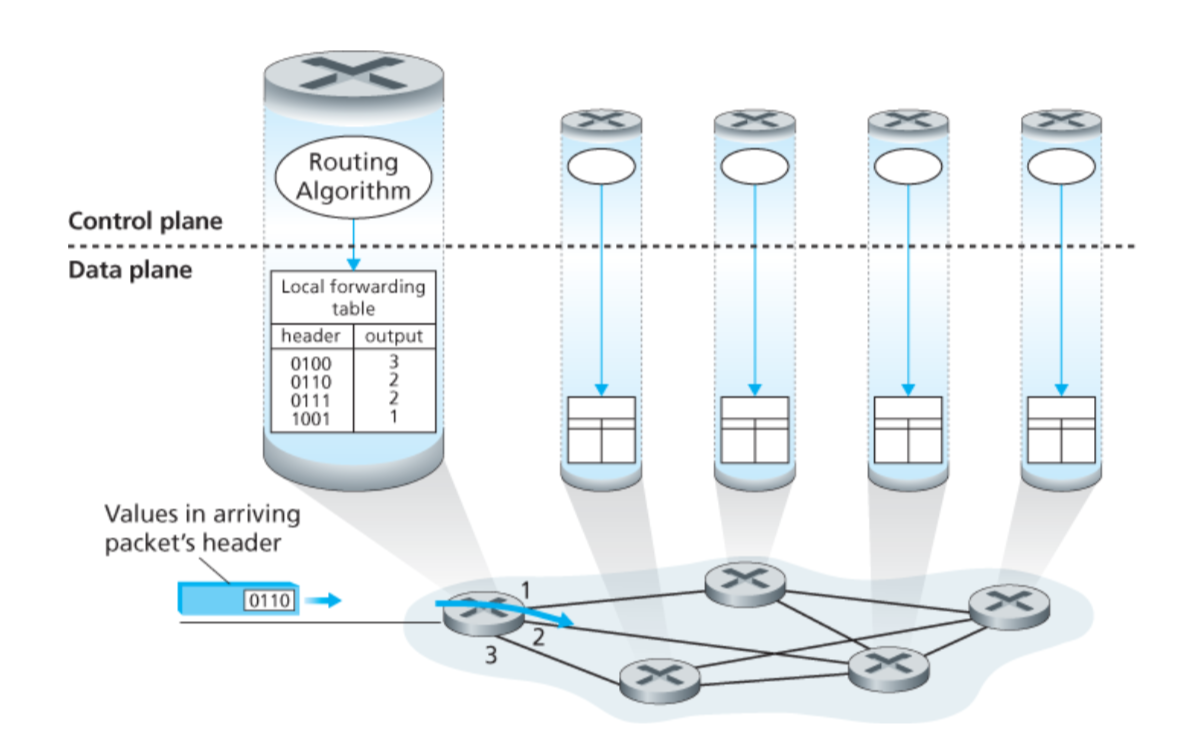 Distance Vector
Each node constructs a one dimensional array (a vector) containing the “distances” (costs) to all other nodes and distributes that vector to its immediate neighbors
Starting assumption is that each node knows the cost of the link to each of its directly connected neighbors
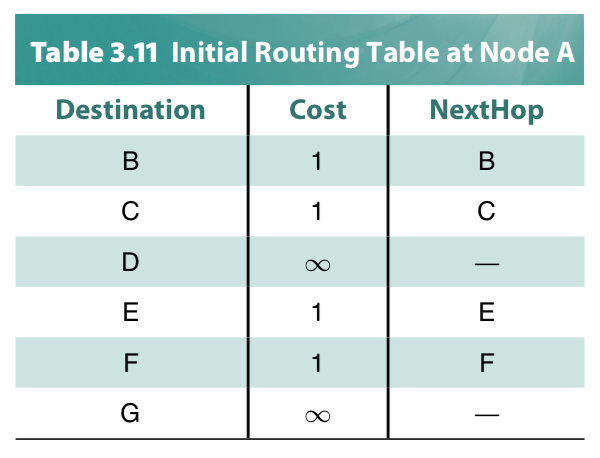 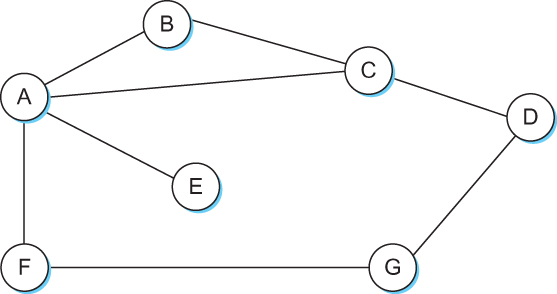 Distance vector algorithm
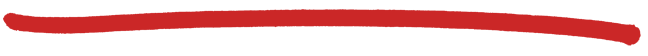 each node:
iterative, asynchronous: each local iteration caused by: 
local link cost change 
DV update message from neighbor
distributed:
each node notifies neighbors only when its DV changes
neighbors then notify their neighbors if necessary
wait for (change in local link cost or msg from neighbor)

recompute estimates

if DV to any dest has changed, notify neighbors
4
Routing updates
Two circumstances when a node sends out routing advertisements:

Periodic update: Automatically after some time. Why?
	
2)   Triggered update: Whenever an event makes a node to change its routing table (e.g., link fail or a new message from a neighbor).
Distance Vector Routing: Link failure
Round: 2
B
D
19
4
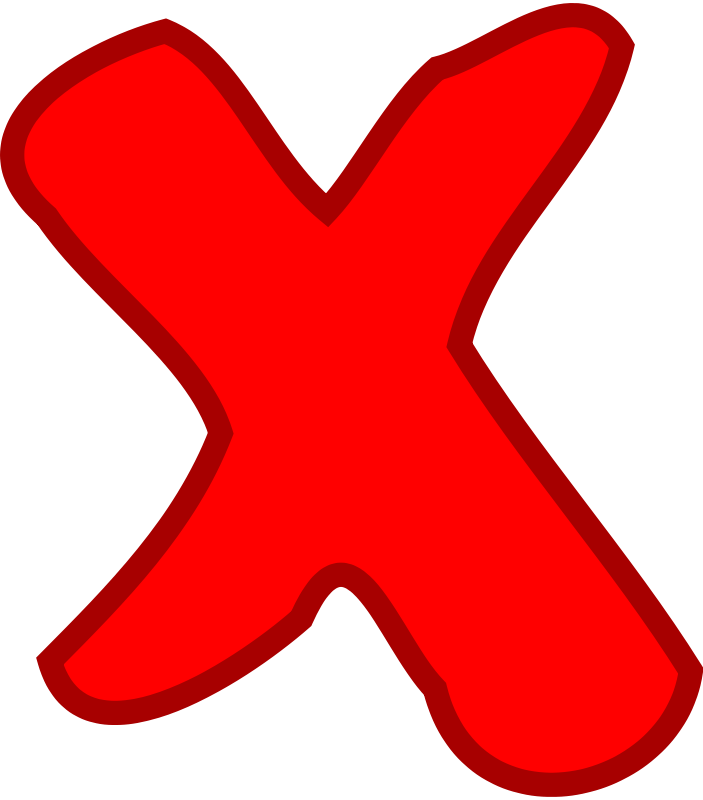 A
11
13
15
7
5
C
E
Node A: No Updates
Node B: No Updates
Node C: No Updates
Node D: No Updates 
Node E: No Updates
Round: 3
B
D
19
4
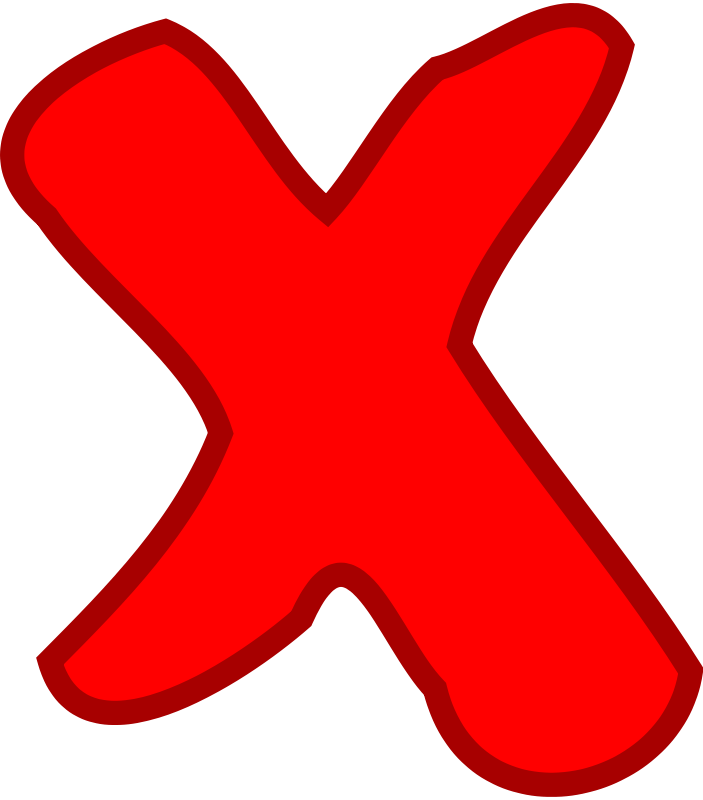 A
11
13
15
7
5
C
E
Node A: No Updates
Node B: No Updates
Node C: No Updates
Node D: No Updates 
Node E: No Updates
Round: 3
B
D
19
4
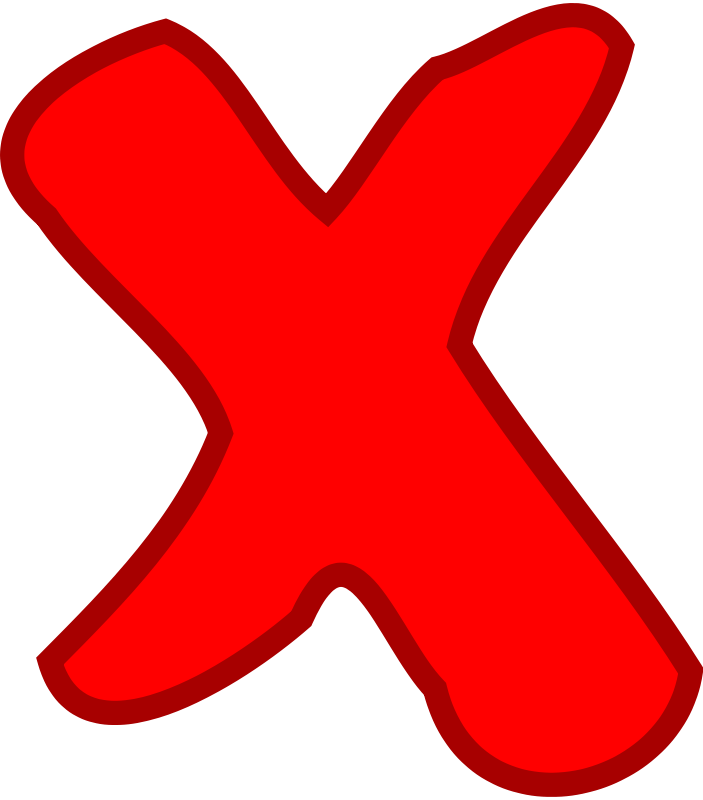 A
11
13
15
7
Cost update
5
C
E
Node A: Updates for B
Node B: Updates for A,C,E
Node C: Updates for B
Node D: No Updates 
Node E: Updates for B
Round: 4
B
D
19
4
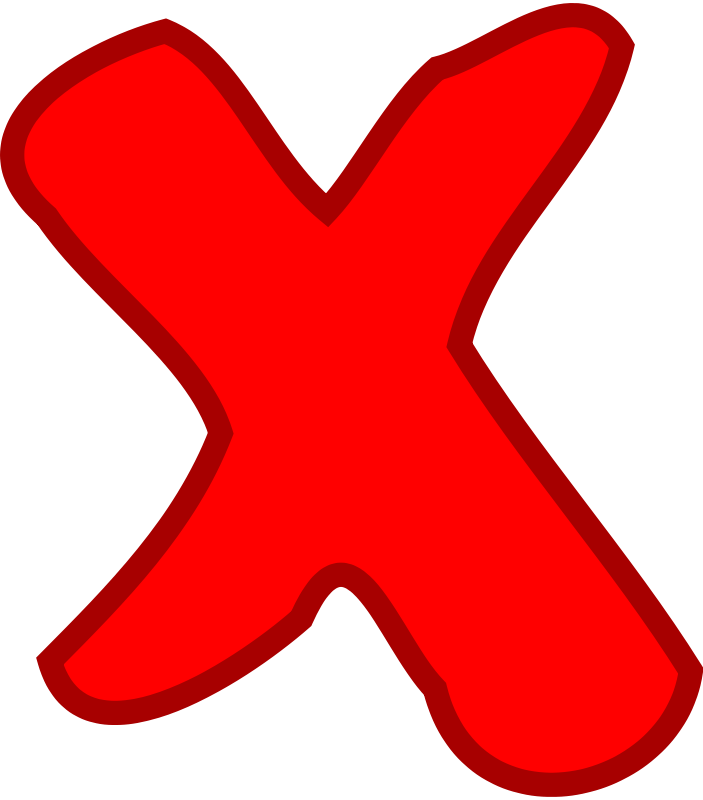 A
11
13
15
7
5
C
E
Node A: Updates for B
Node B: No Updates 
Node C: No Updates 
Node D: No Updates 
Node E: No Updates
Round: 5
B
D
19
4
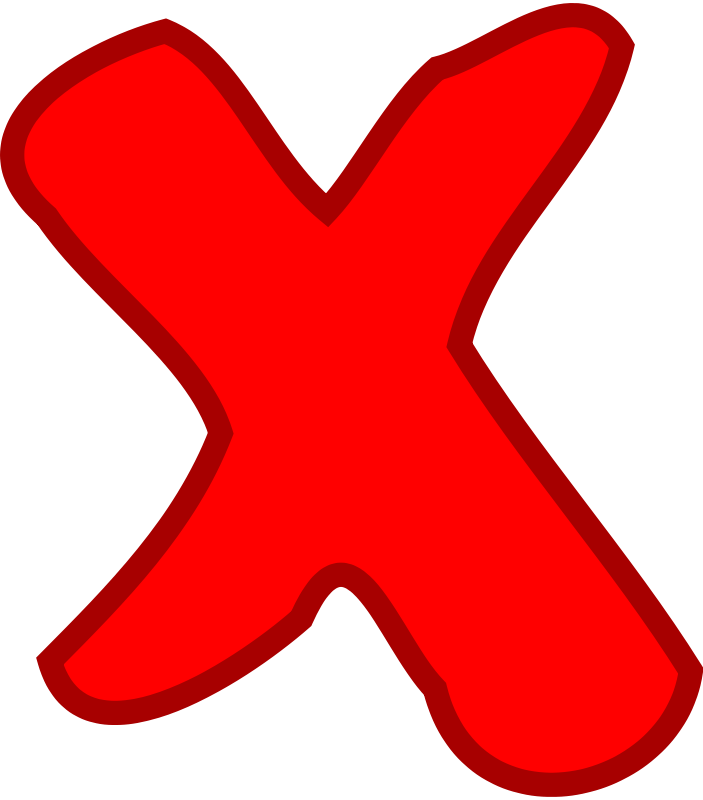 A
11
13
15
7
5
C
E
Node A: No Updates 
Node B: No Updates 
Node C: No Updates 
Node D: No Updates 
Node E: No Updates
1
4
1
50
y
x
z
Distance vector: link cost changes
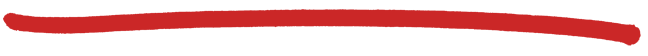 link cost changes:
node detects local link cost change 
updates routing info, recalculates distance vector
if DV changes, notify neighbors
Distance vector: link cost decreases
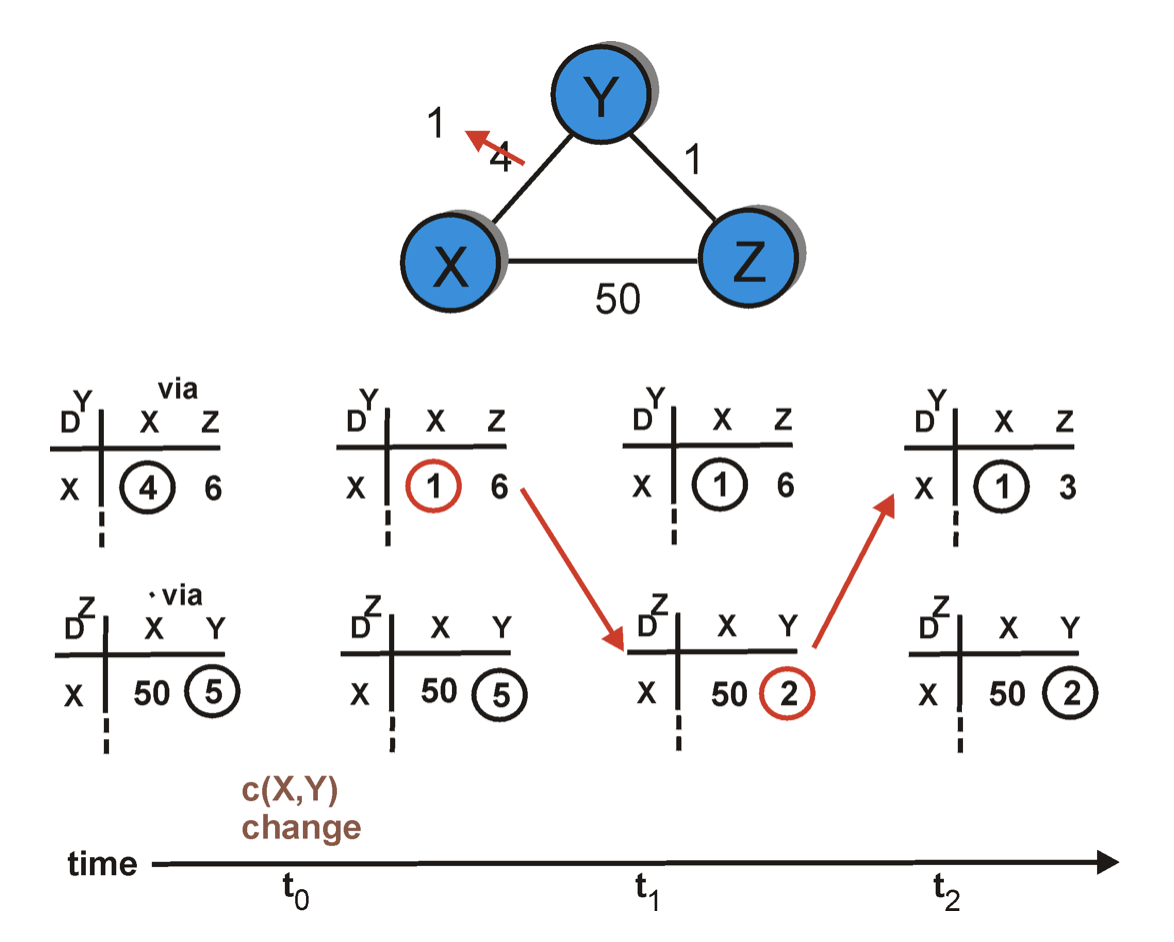 node Y
Dest.
Dest.
node Z
Distance vector: link cost decreases
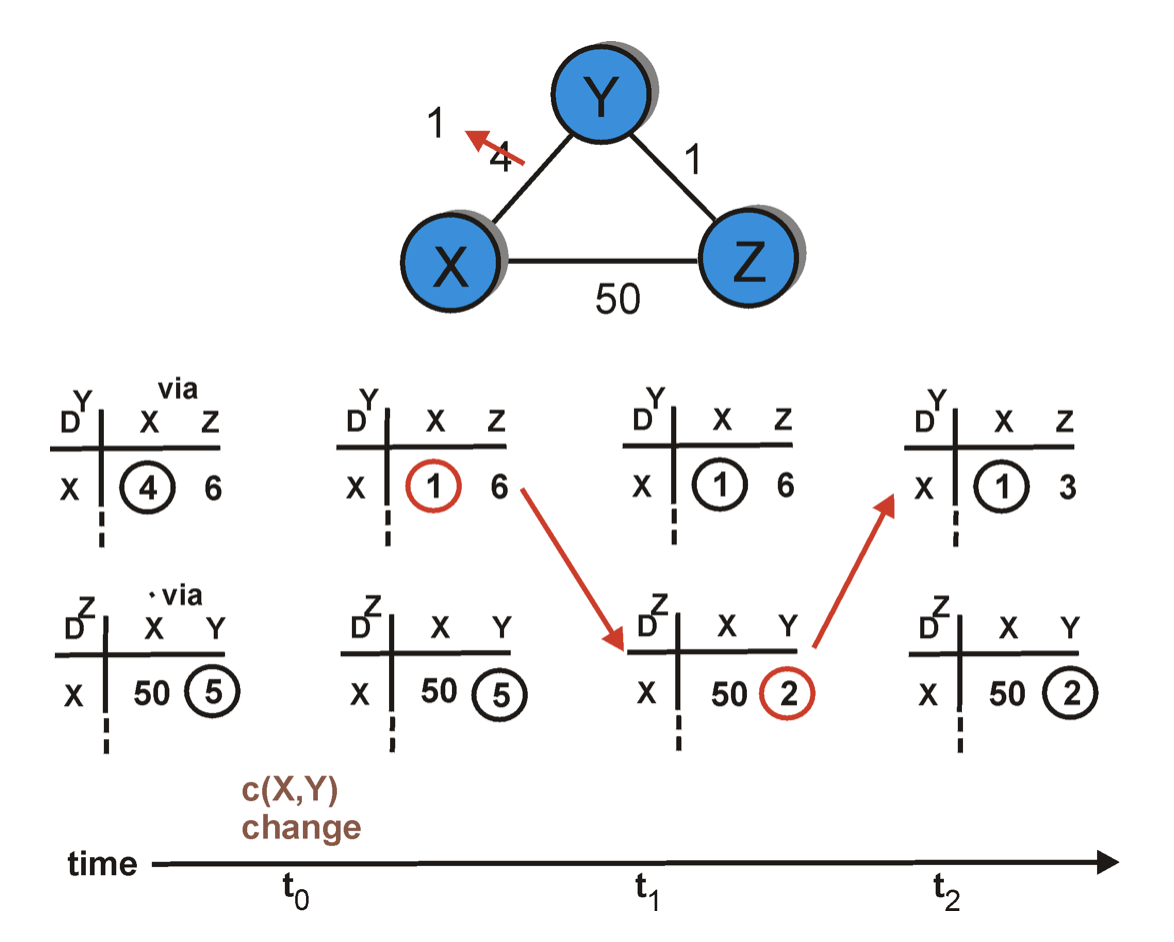 node Y
Dest.
Dest.
node Z
Distance vector: link cost decreases
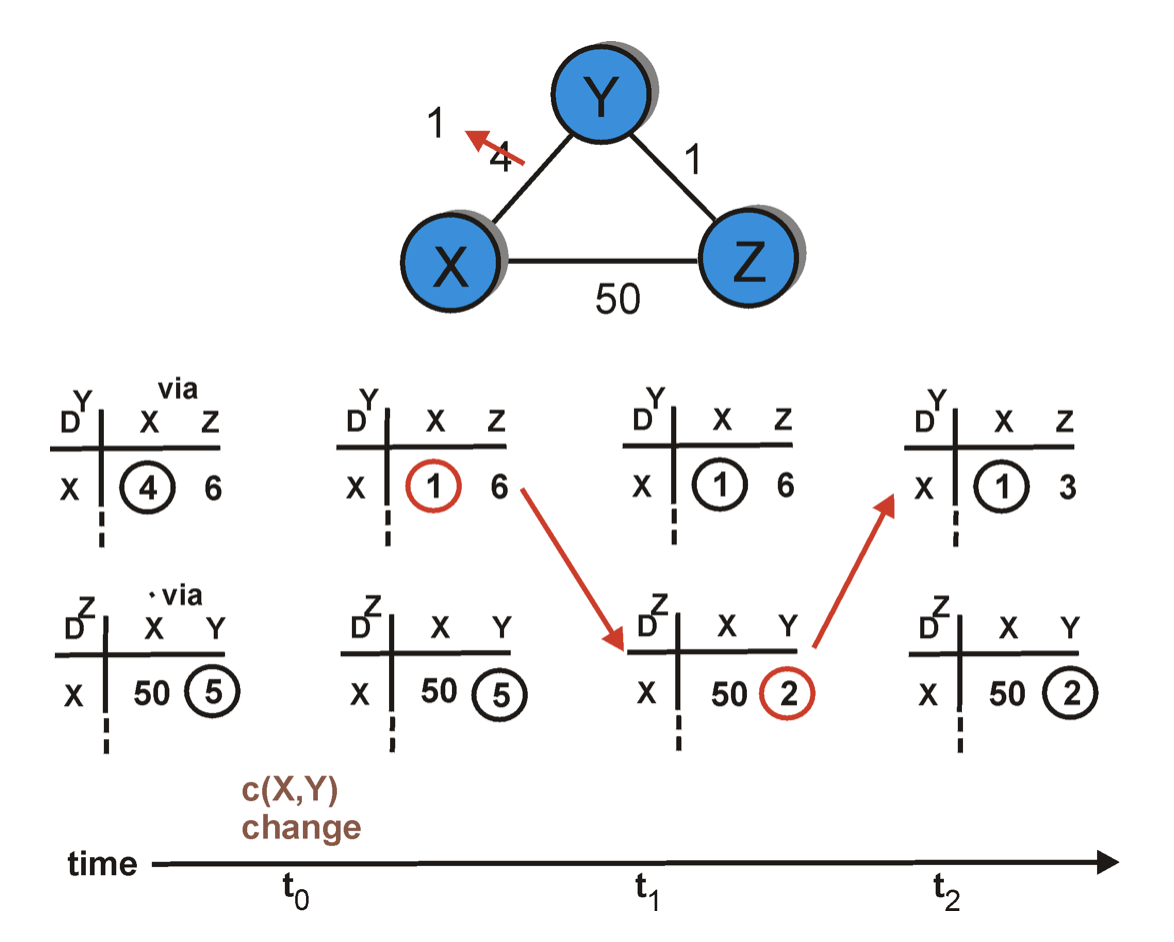 node Y
Dest.
Dest.
node Z
Distance vector: link cost decreases
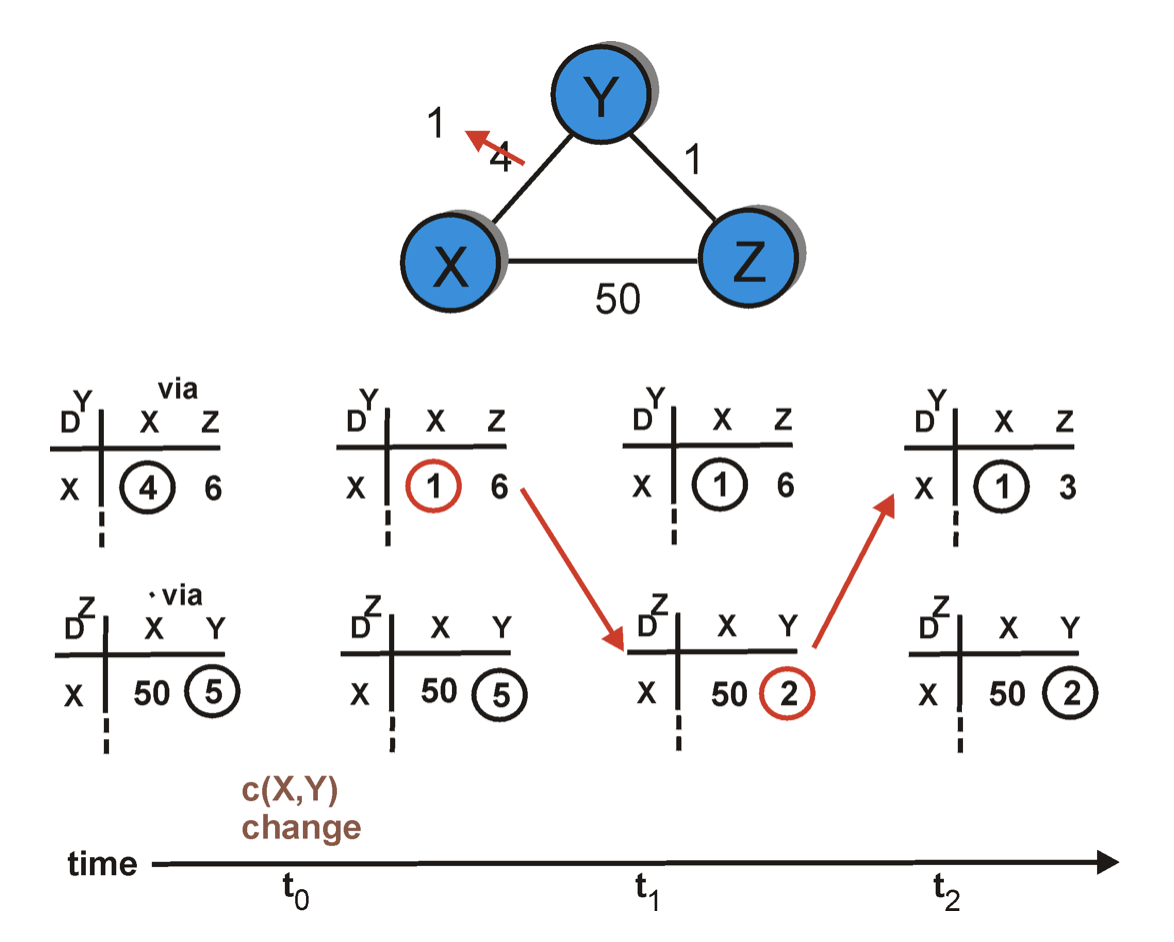 node Y
Dest.
Dest.
node Z
Distance vector: link cost decreases
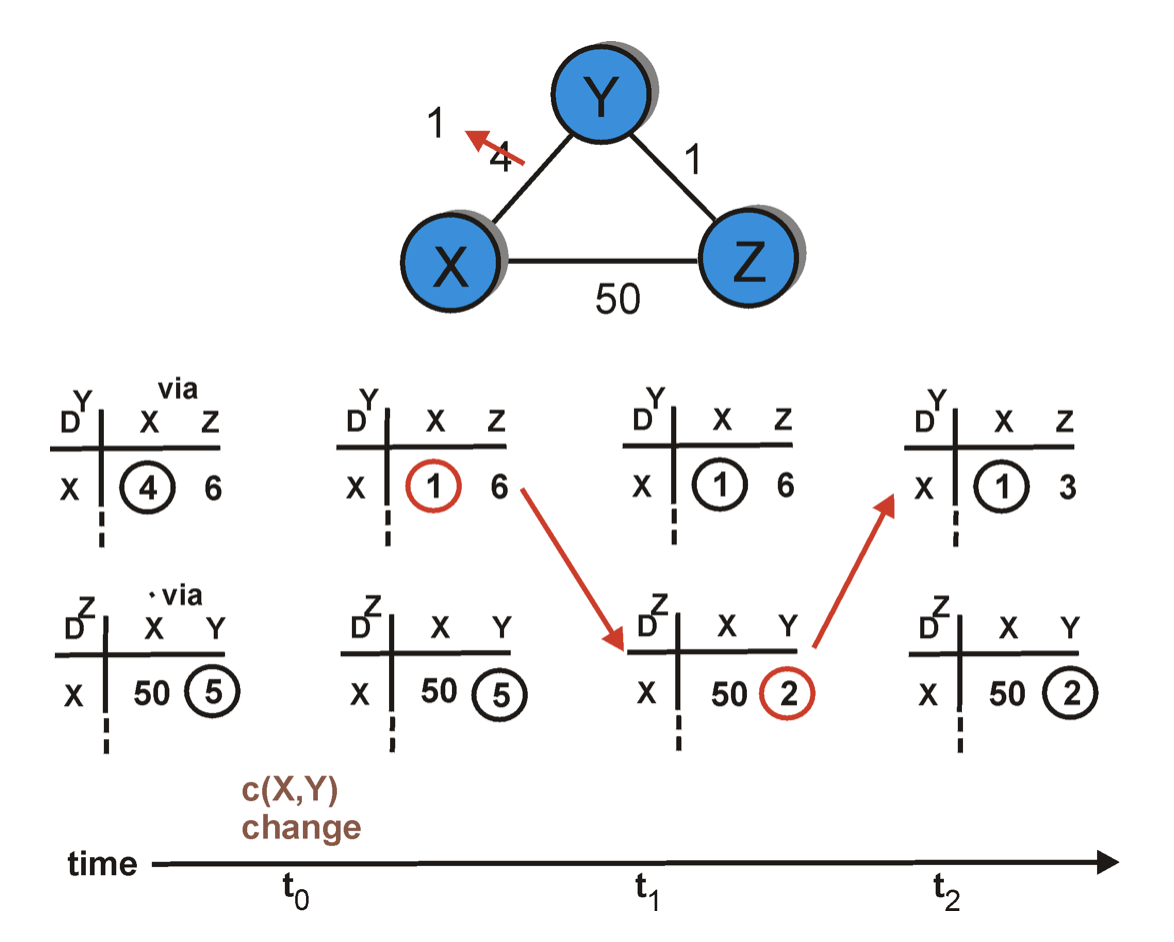 node Y
Dest.
Dest.
node Z
Distance vector: link cost decreases
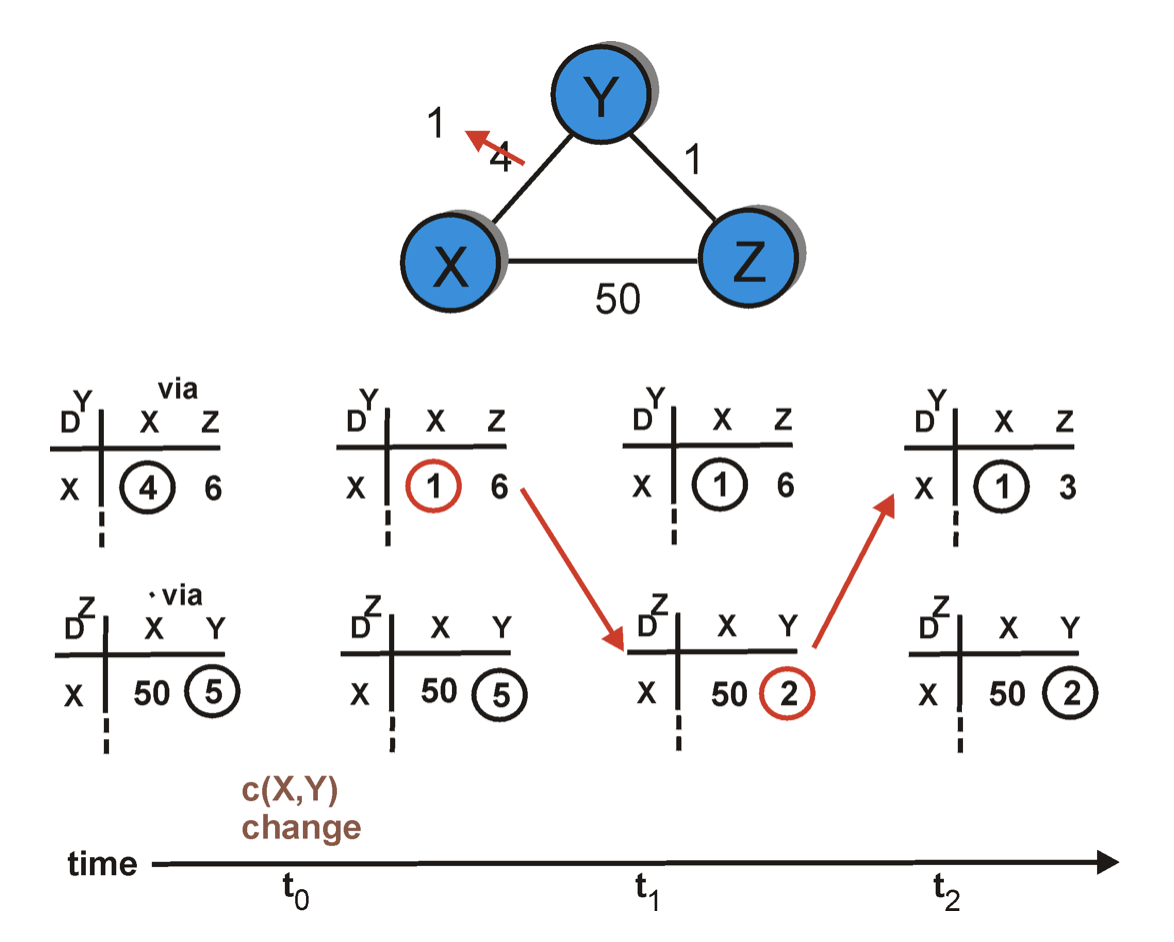 Dest.
Dest.
1
4
1
50
y
x
z
Distance vector: link cost changes
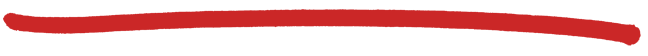 link cost changes:
node detects local link cost change 
updates routing info, recalculates distance vector
if DV changes, notify neighbors
“good
news 
travels
fast”
t0 : y detects link-cost change, updates its DV, informs its neighbors.
t1 : z receives update from y, updates its table, computes new least cost to x , sends its neighbors its DV.
t2 : y receives z’s update, updates its distance table.  y's least costs do not change, so y  does not send a message to z.
19
60
4
1
50
x
z
y
Distance vector: link cost changes
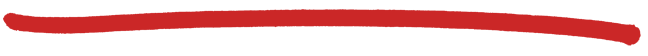 link cost changes:
node detects local link cost change 
bad news travels slow - “count to infinity” problem!
Many iterations before algorithm stabilizes
20
Distance vector: link cost increases
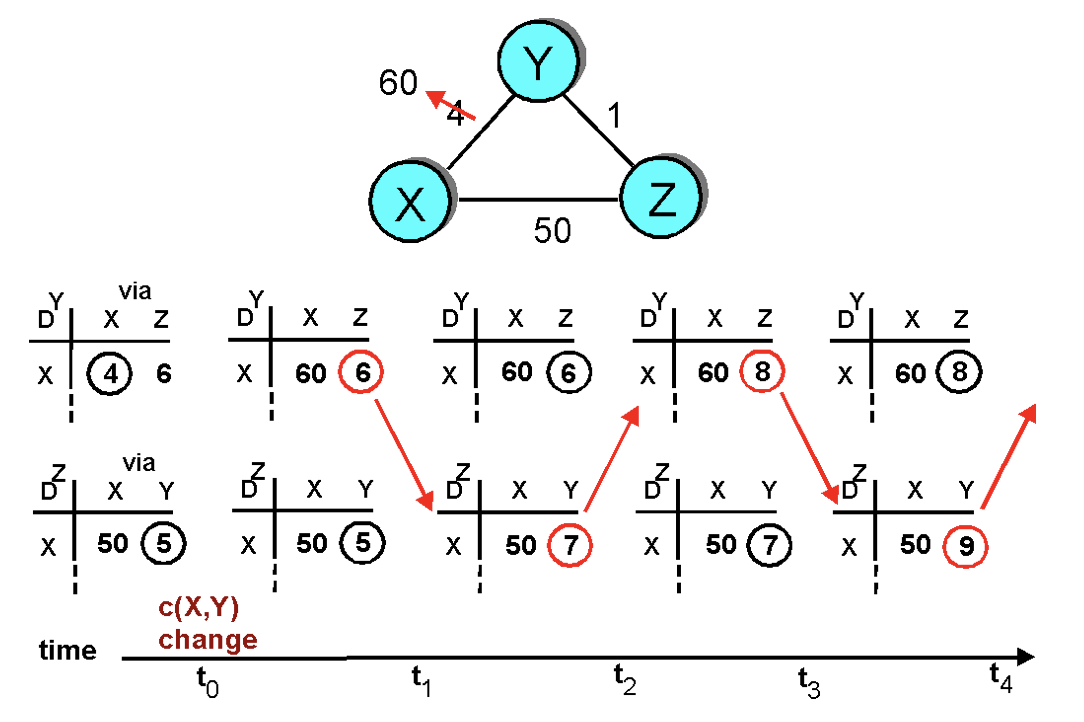 “Count to infinity” problem
Distance vector routing: Example
Routing table entries:
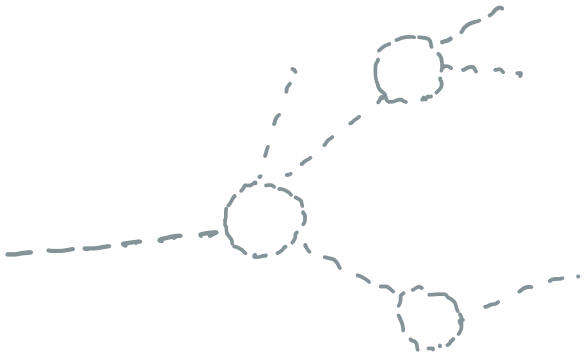 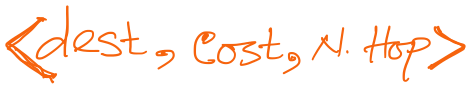 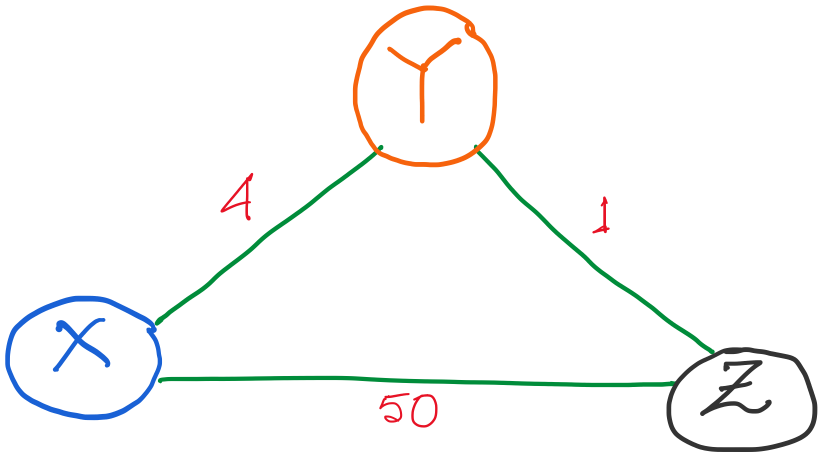 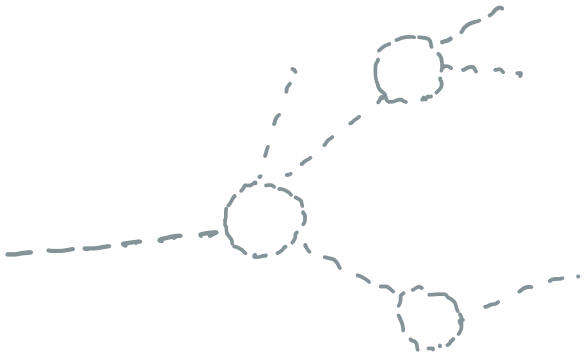 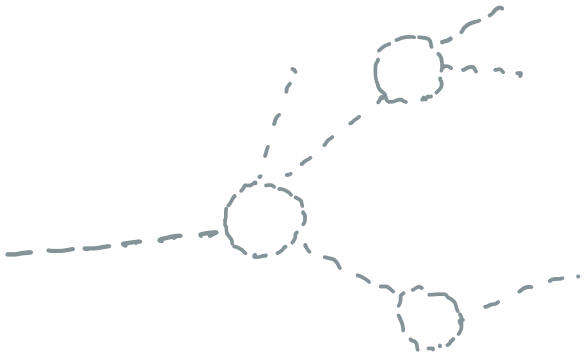 Distance vector routing: Revisited
Routing table entries:
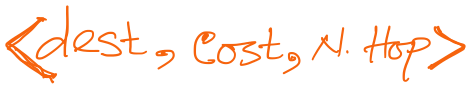 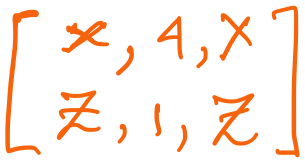 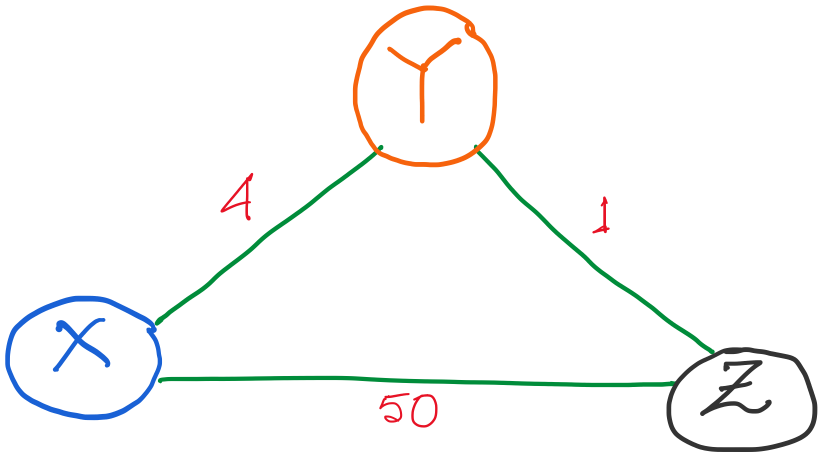 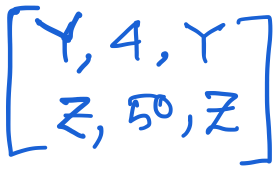 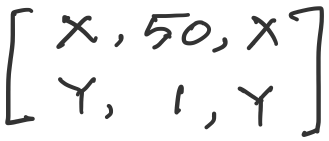 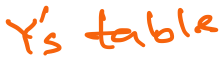 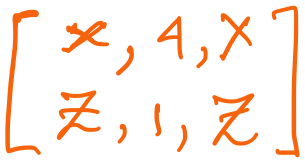 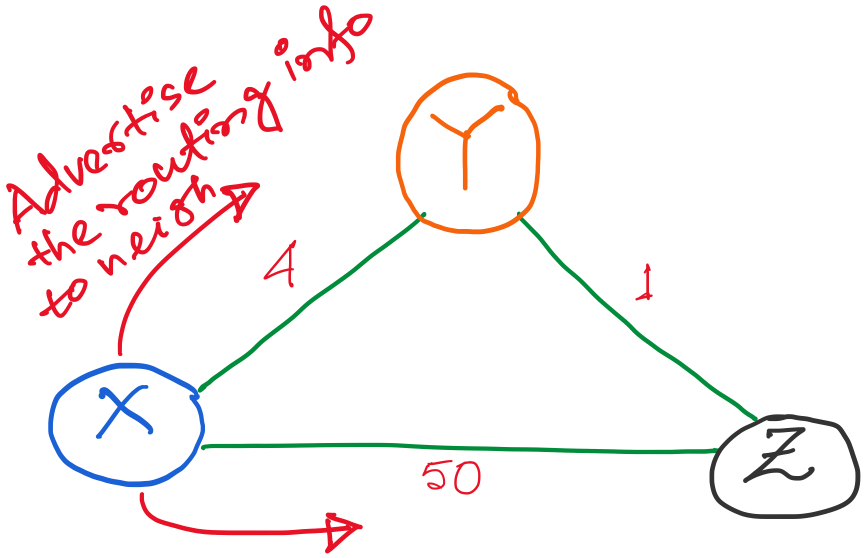 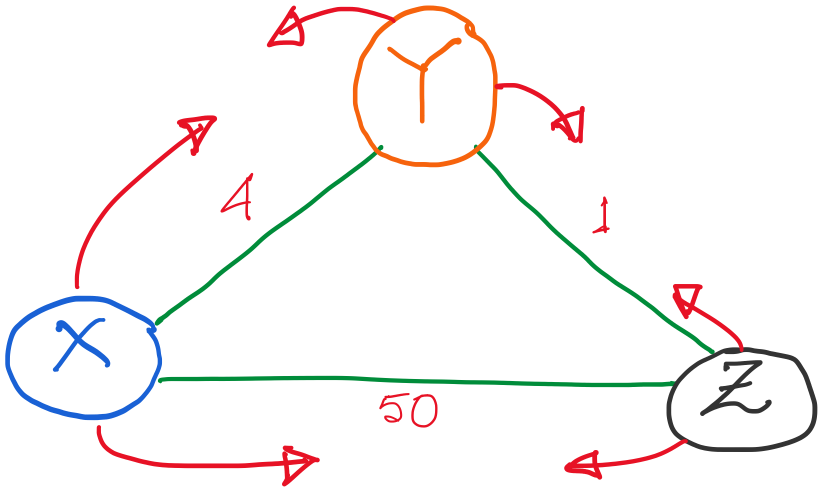 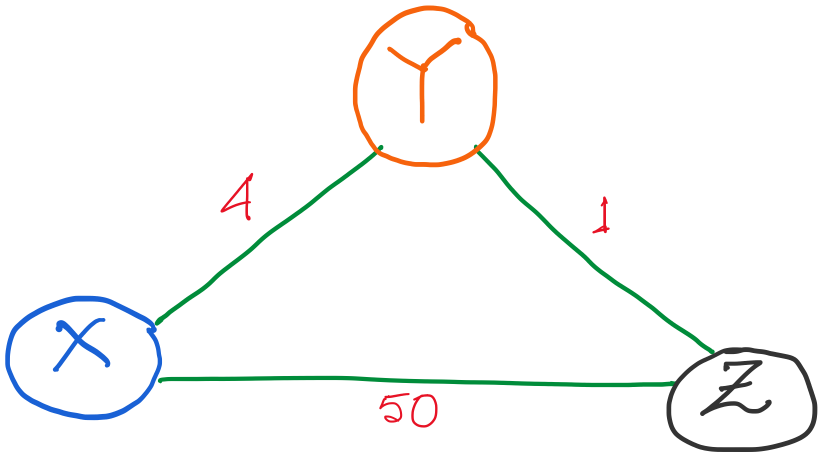 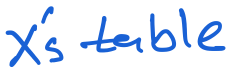 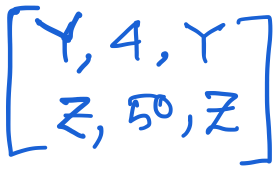 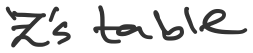 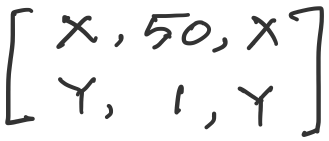 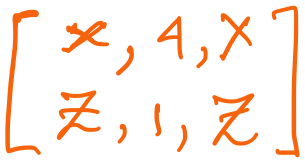 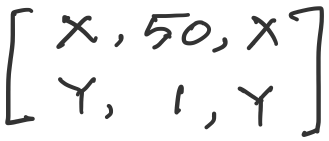 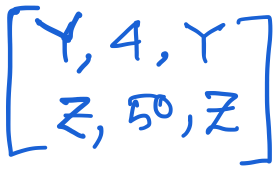 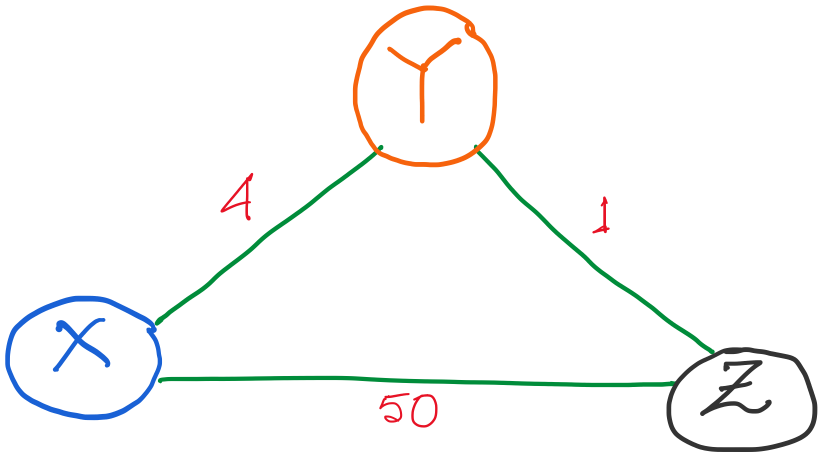 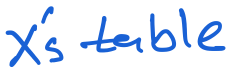 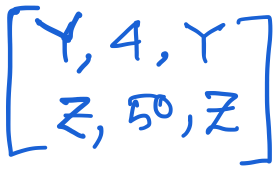 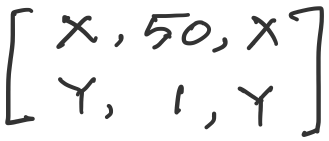 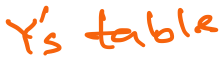 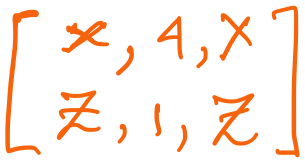 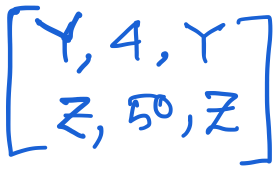 Alternate route to Z,
with lower cost (1+4)
So, update.
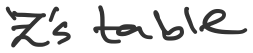 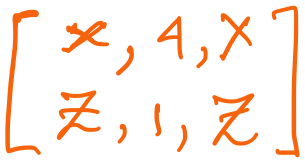 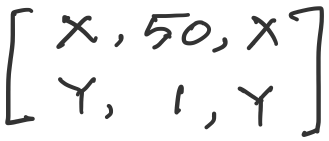 Alternate route to Y,
But higher cost (1+50)
No update.
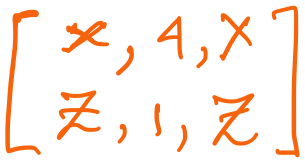 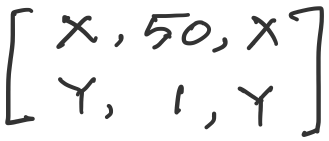 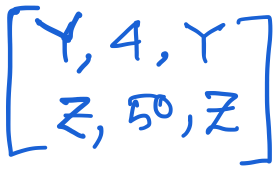 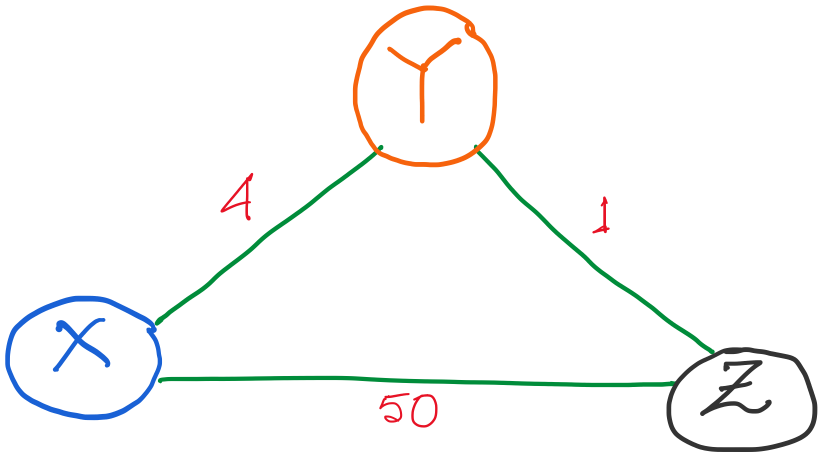 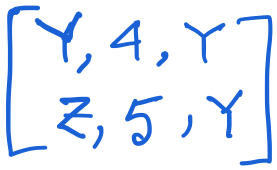 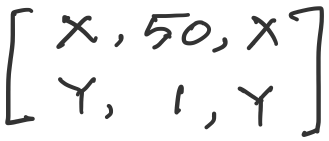 X’s updated table.
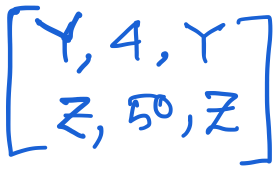 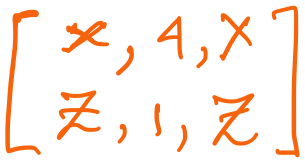 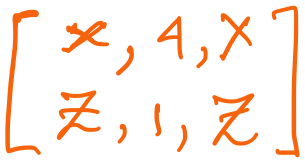 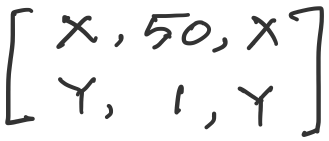 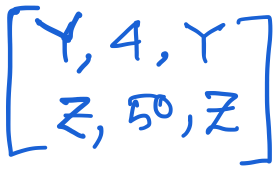 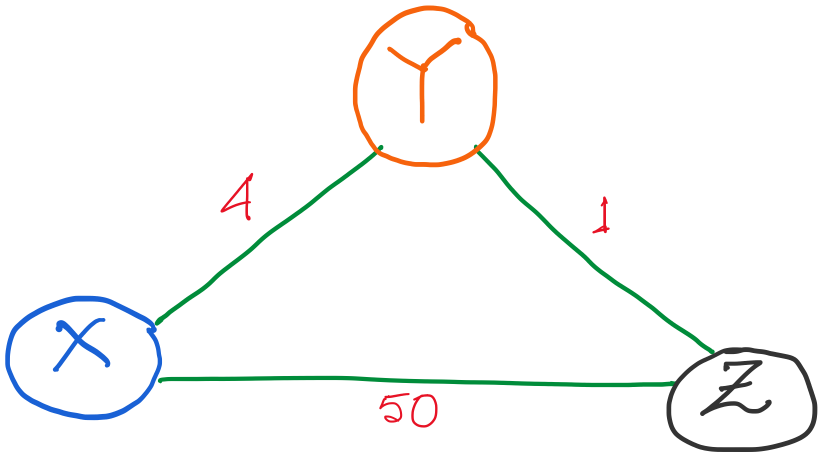 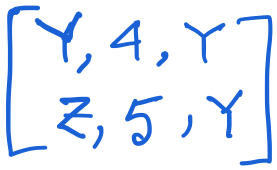 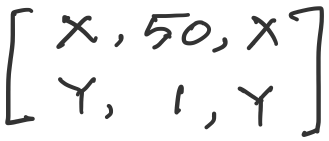 X’s updated table.
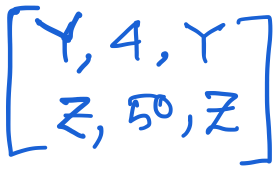 Alternate route to X,
with lower cost (4+1)
So, update.
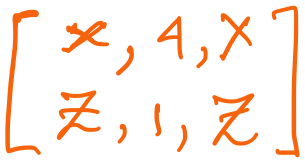 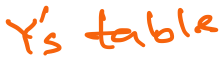 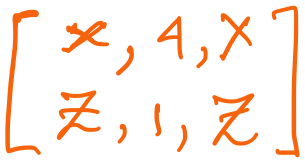 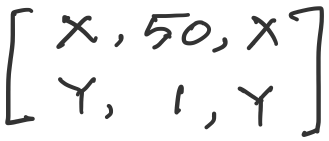 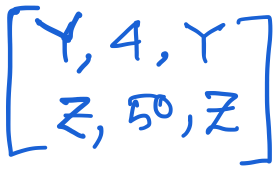 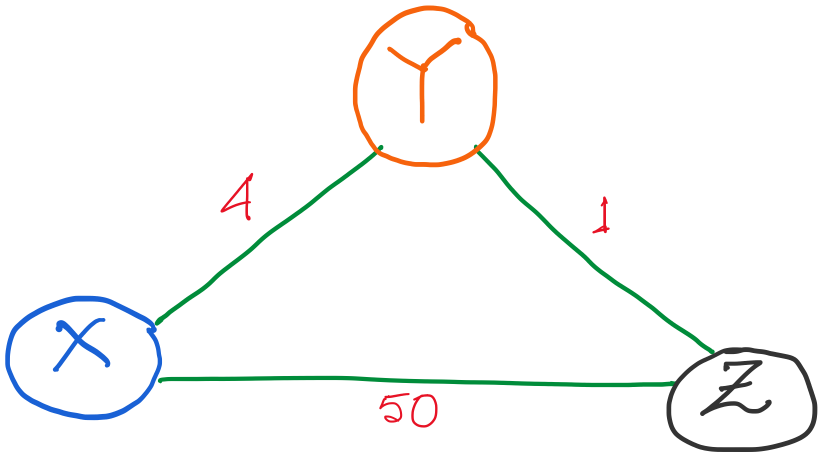 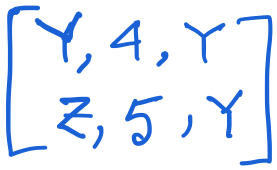 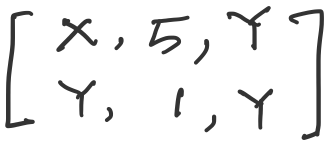 X’s updated table.
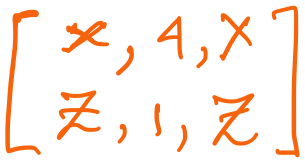 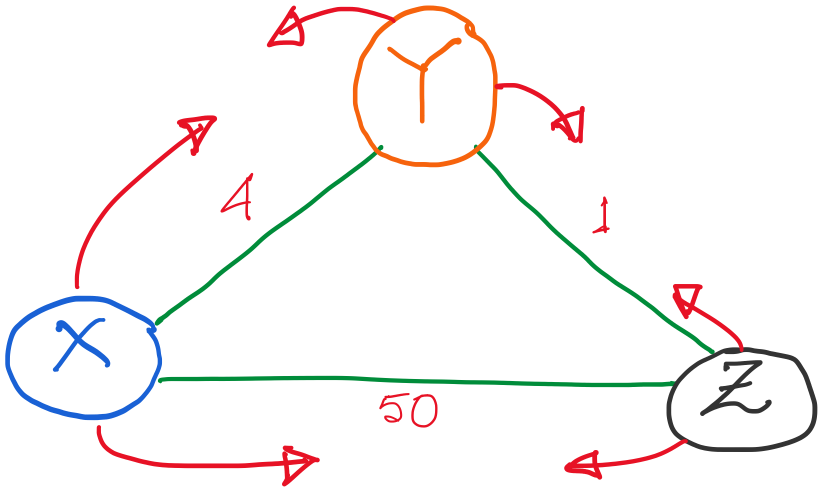 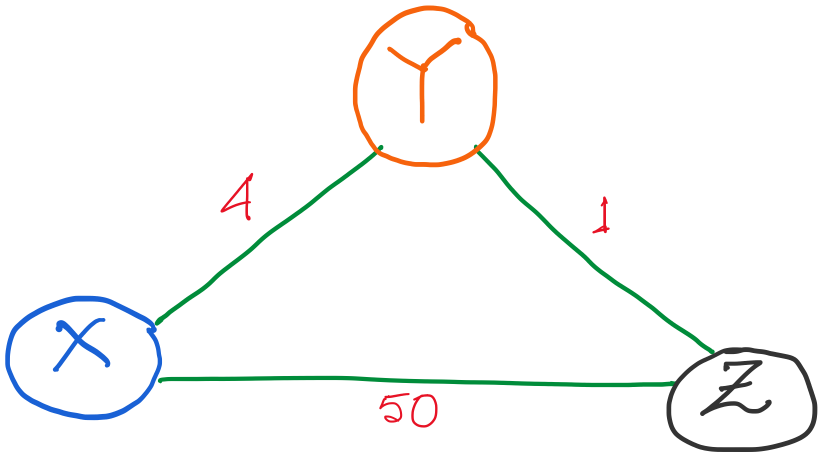 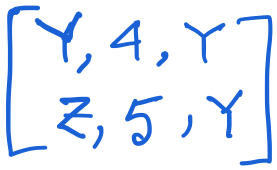 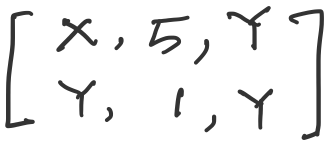 Tables are updated.
Advertisement messages will trigger as routing table is updates.
Let’s take a look at the node Y only.
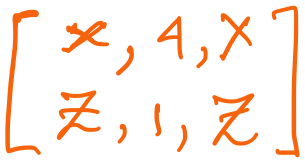 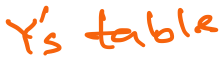 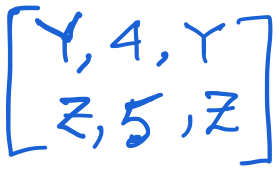 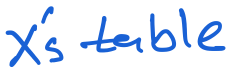 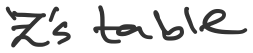 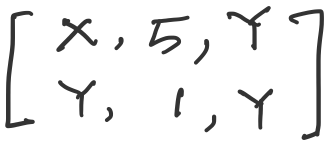 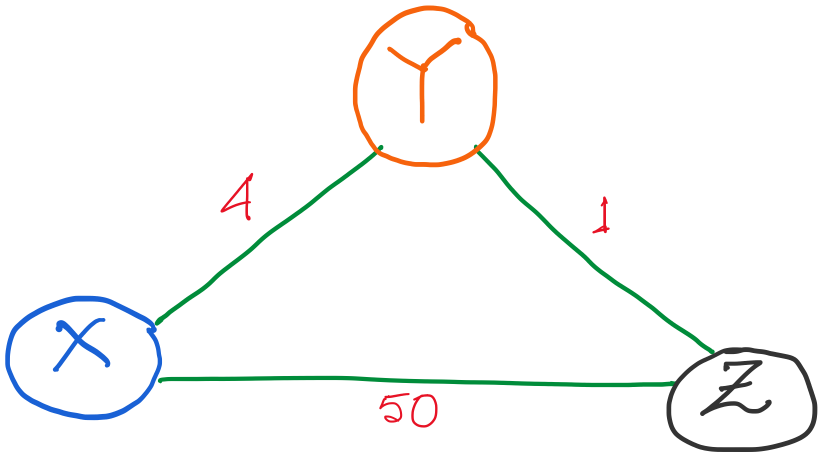 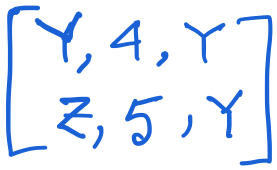 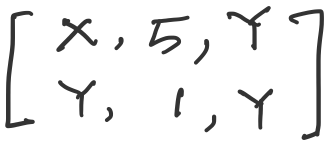 An (false) alternate route to X,
with higher cost (5+1)
So, (fortunately) no update.
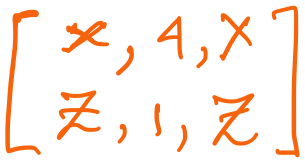 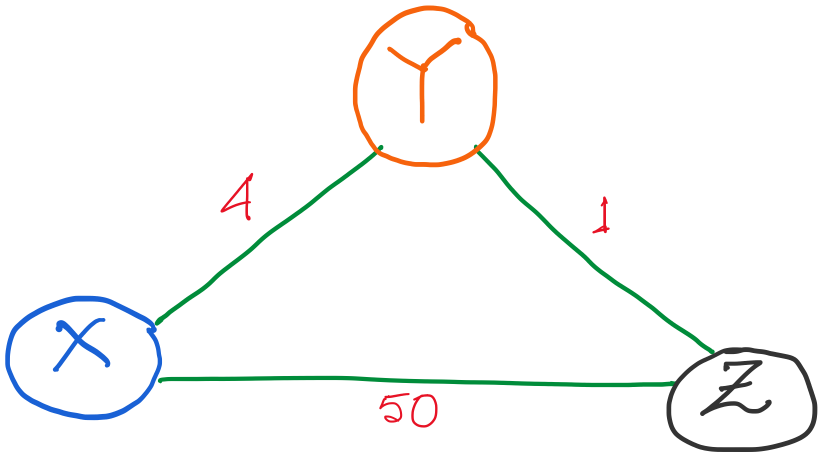 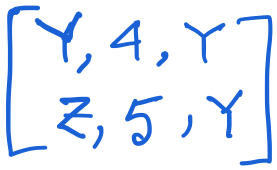 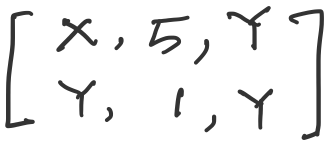 No update at any node. The routing algorithm converges.
Distance vector: link cost increases
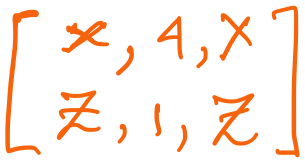 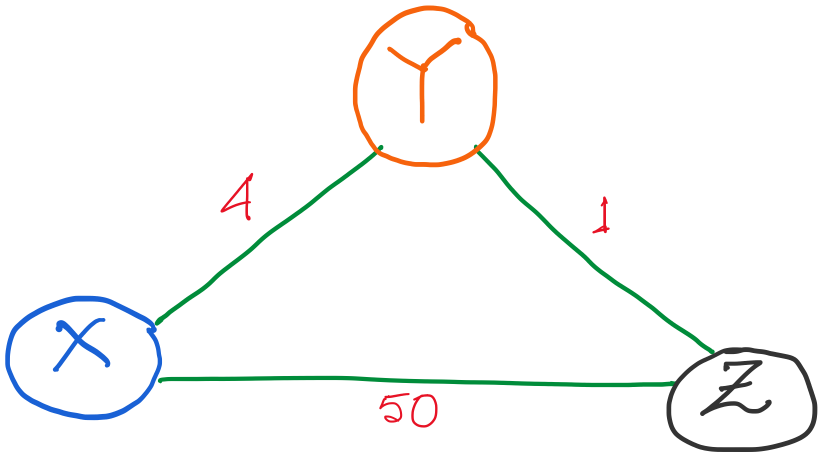 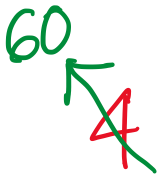 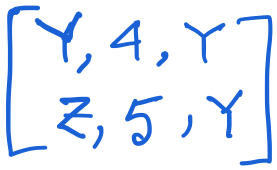 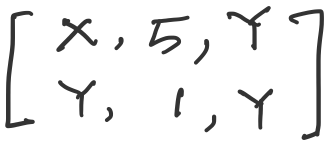 Distance vector: link cost increases
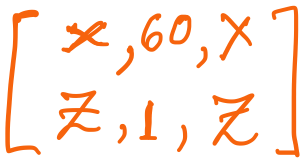 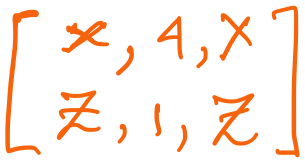 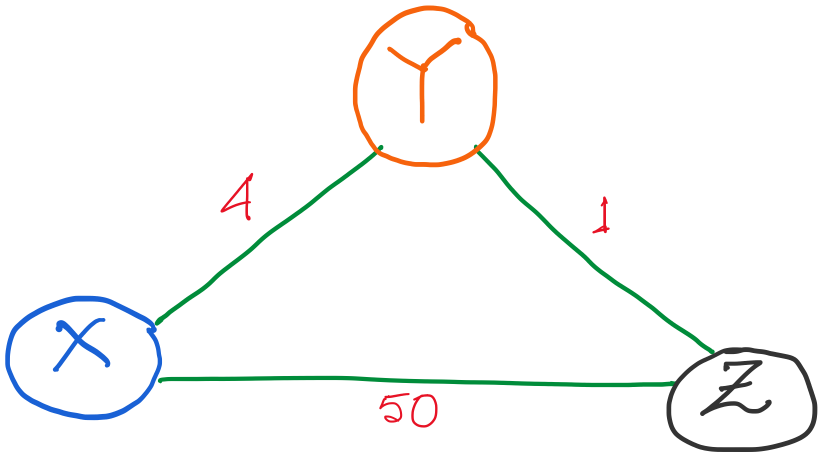 Y updates its table.
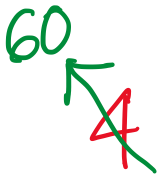 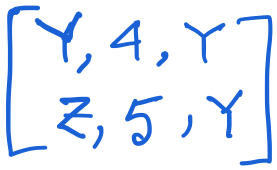 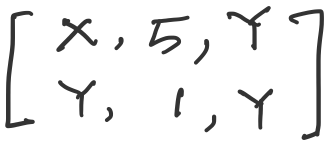 Distance vector: link cost increases
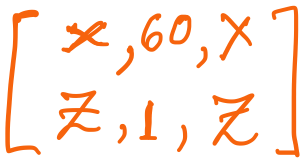 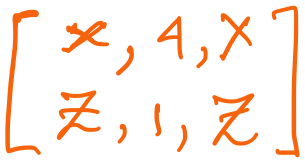 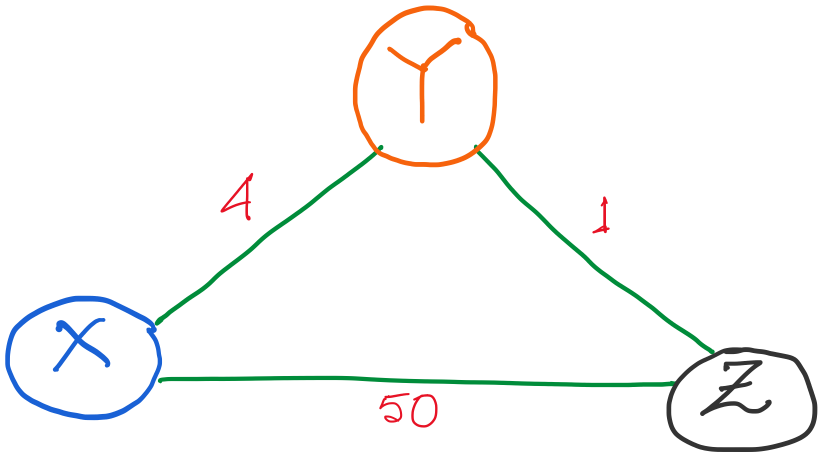 Y updates its table.
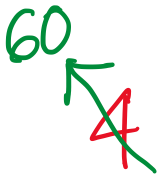 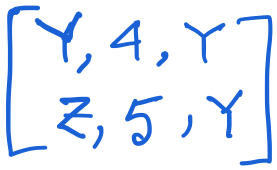 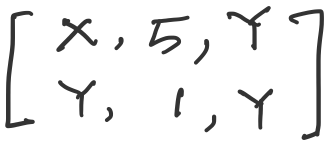 But imagine if Z advertises its old information to Y. (e.g., periodic update)
Distance vector: link cost increases
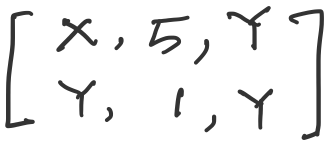 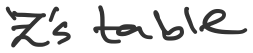 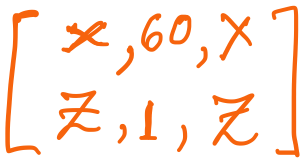 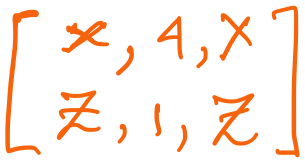 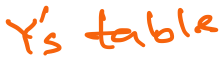 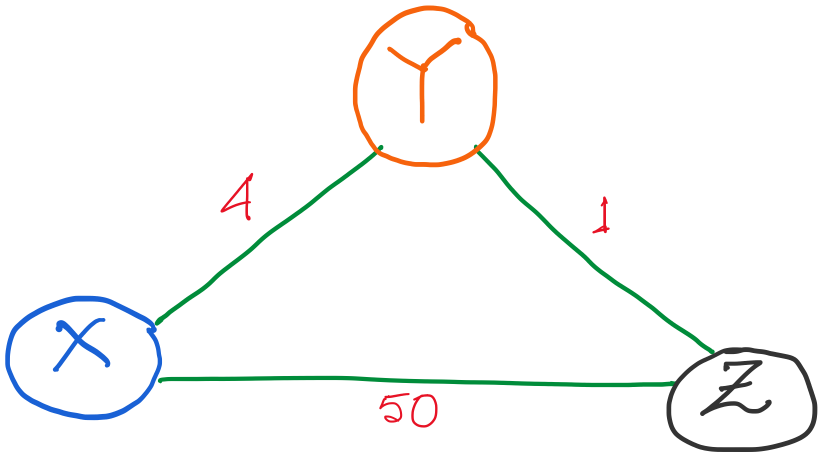 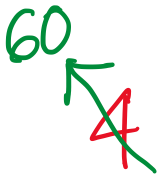 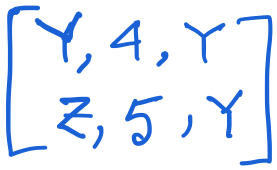 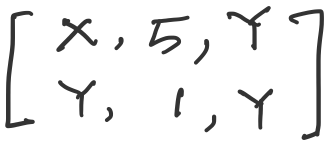 But imagine if Z advertises its old information to Y, before reading Y’s message. (e.g., periodic update)
An (false) alternate route to X,
with lower cost (5+1)
So, (unfortunately) it will update.
Distance vector: link cost increases
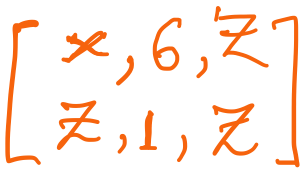 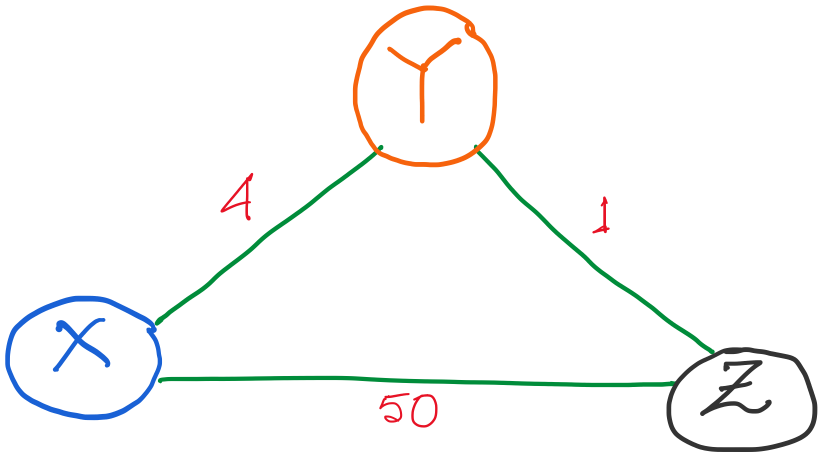 Y updates its table.
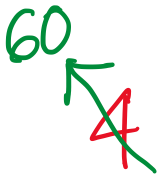 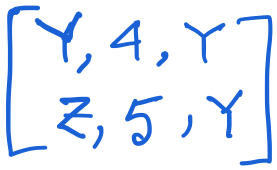 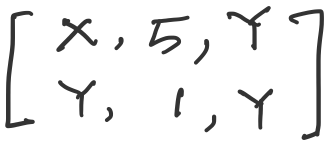 Distance vector: link cost increases
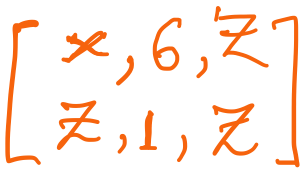 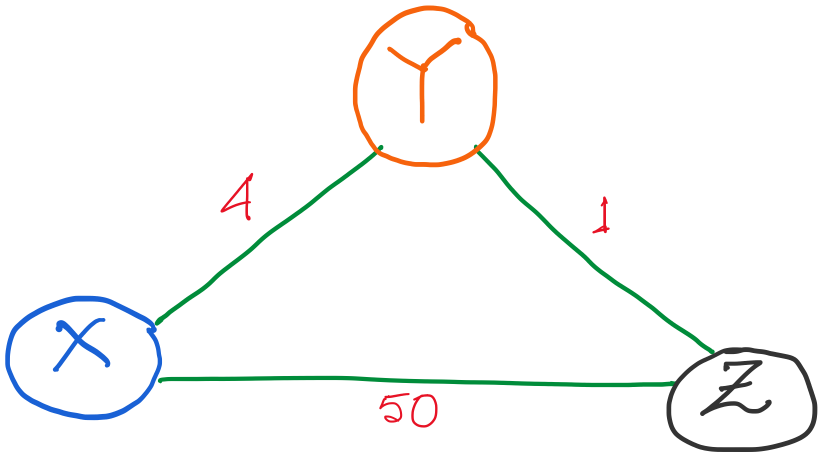 Y updates its table.
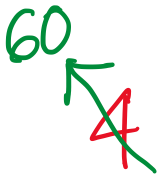 Sharing distance vector info
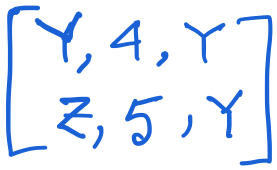 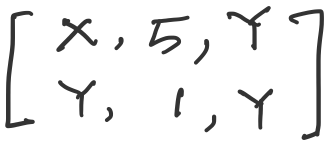 Distance vector: link cost increases
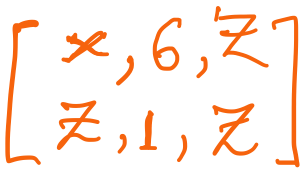 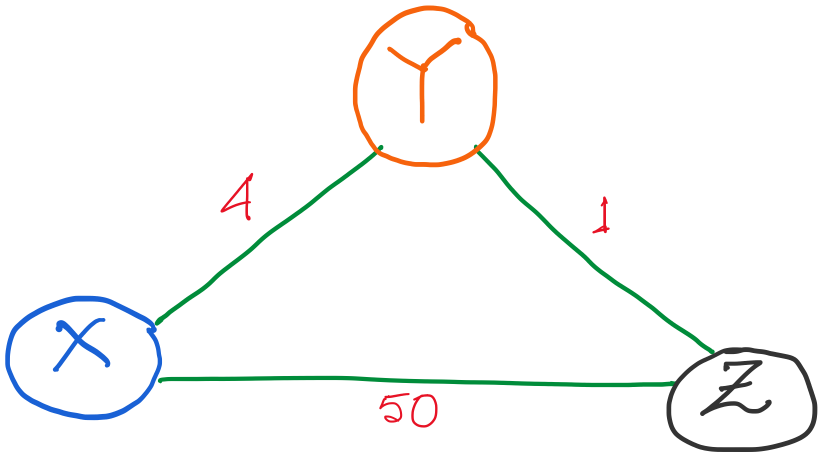 Y updates its table.
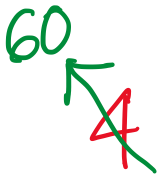 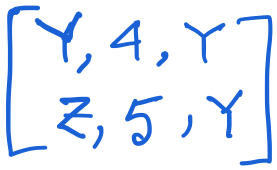 7
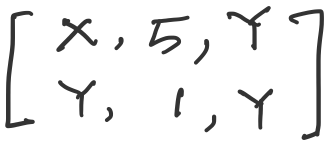 Z updates its table.
Distance vector: link cost increases
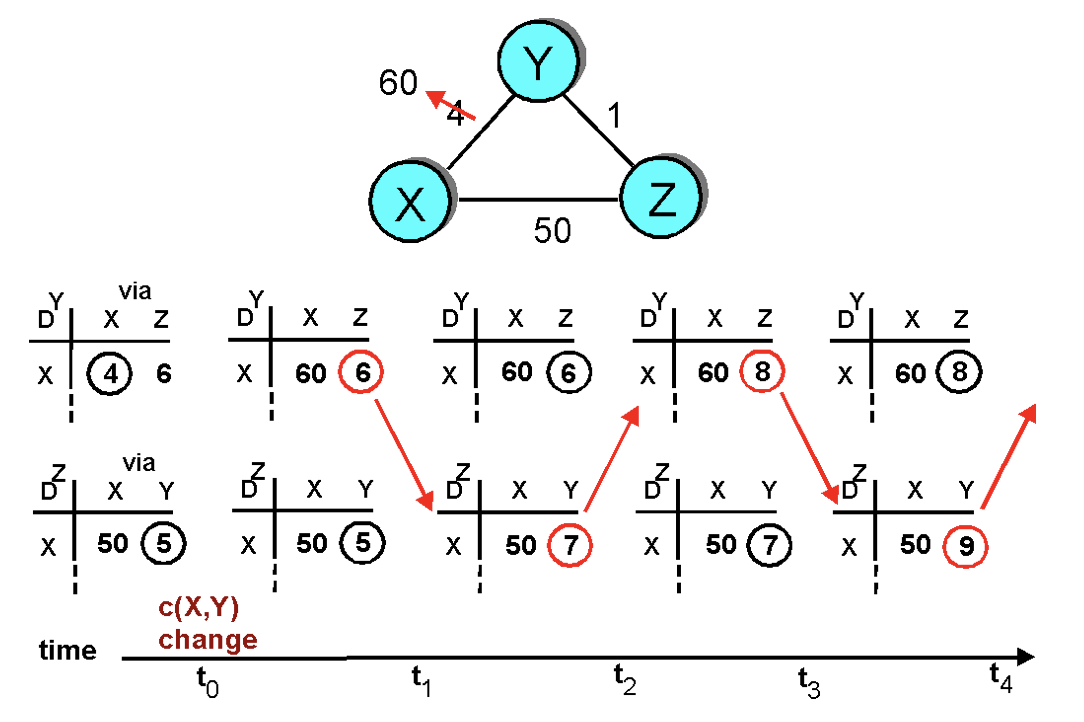 “Count to infinity” problem
Count-to-infinity Problem
Use some relatively small number as an approximation of infinity
For example, the maximum number of hops to get across a certain network is never going to be more than 16
Count-to-infinity Problem
Use some relatively small number as an approximation of infinity
For example, the maximum number of hops to get across a certain network is never going to be more than 16
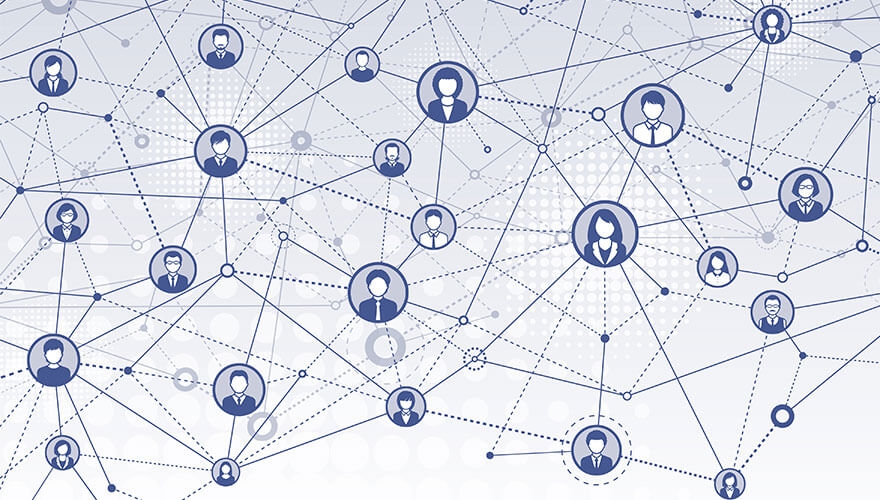 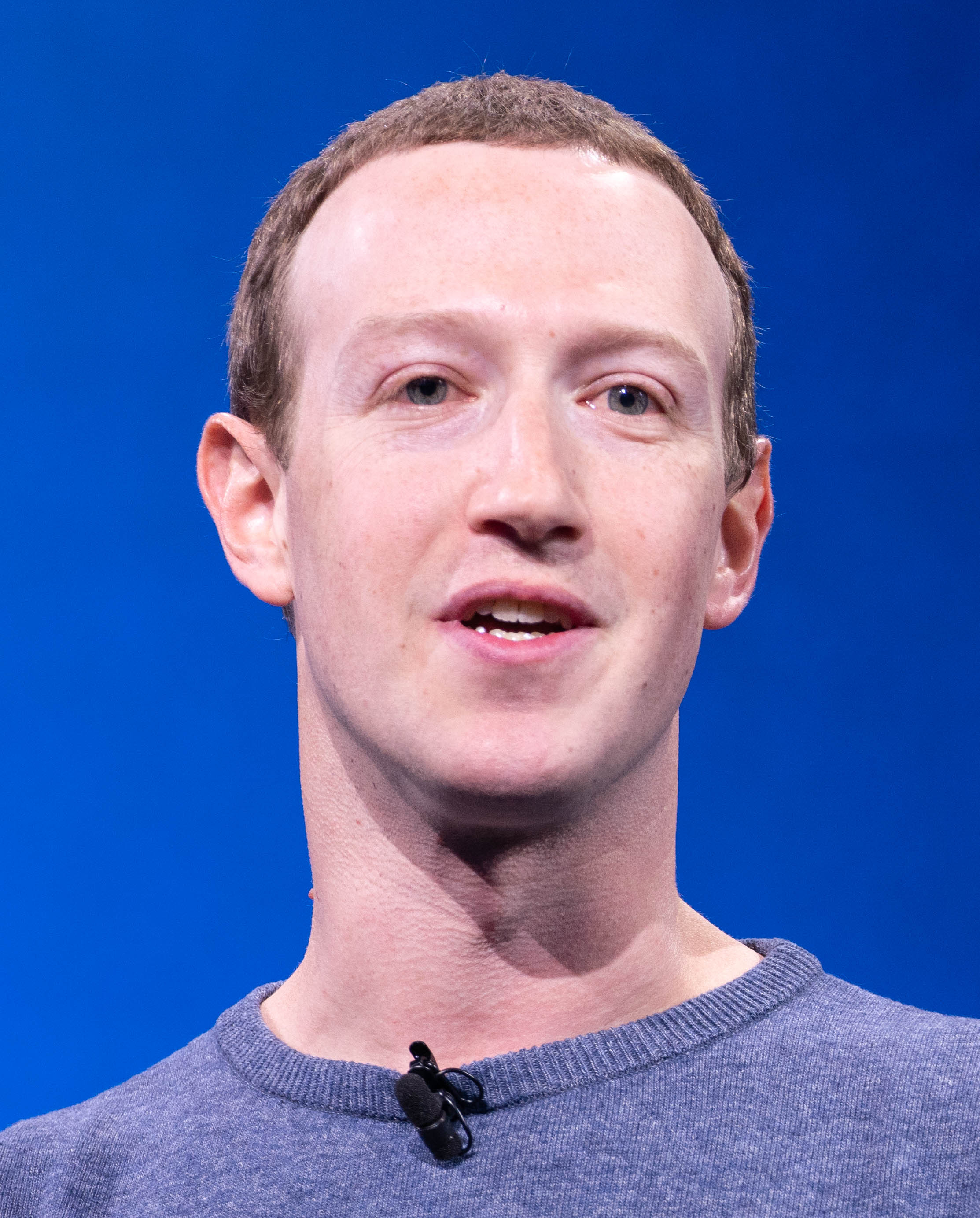 Maximum possible hops
Count-to-infinity Problem
Use some relatively small number as an approximation of infinity
For example, the maximum number of hops to get across a certain network is never going to be more than 16
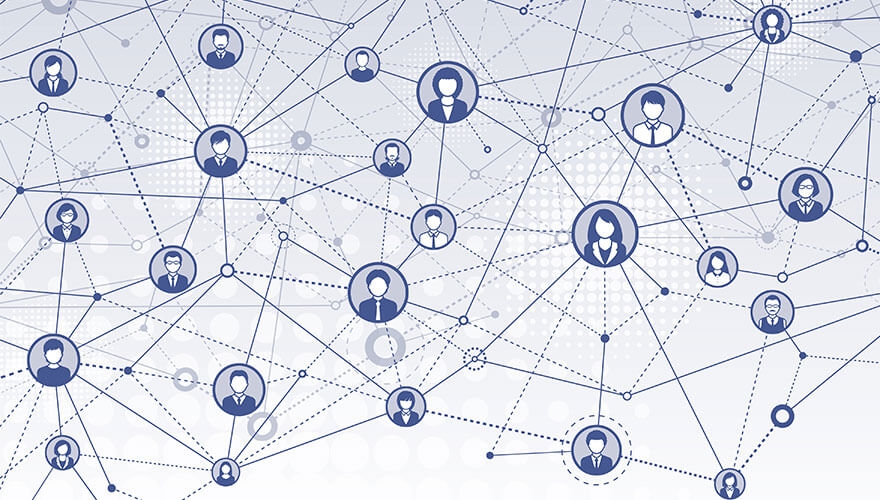 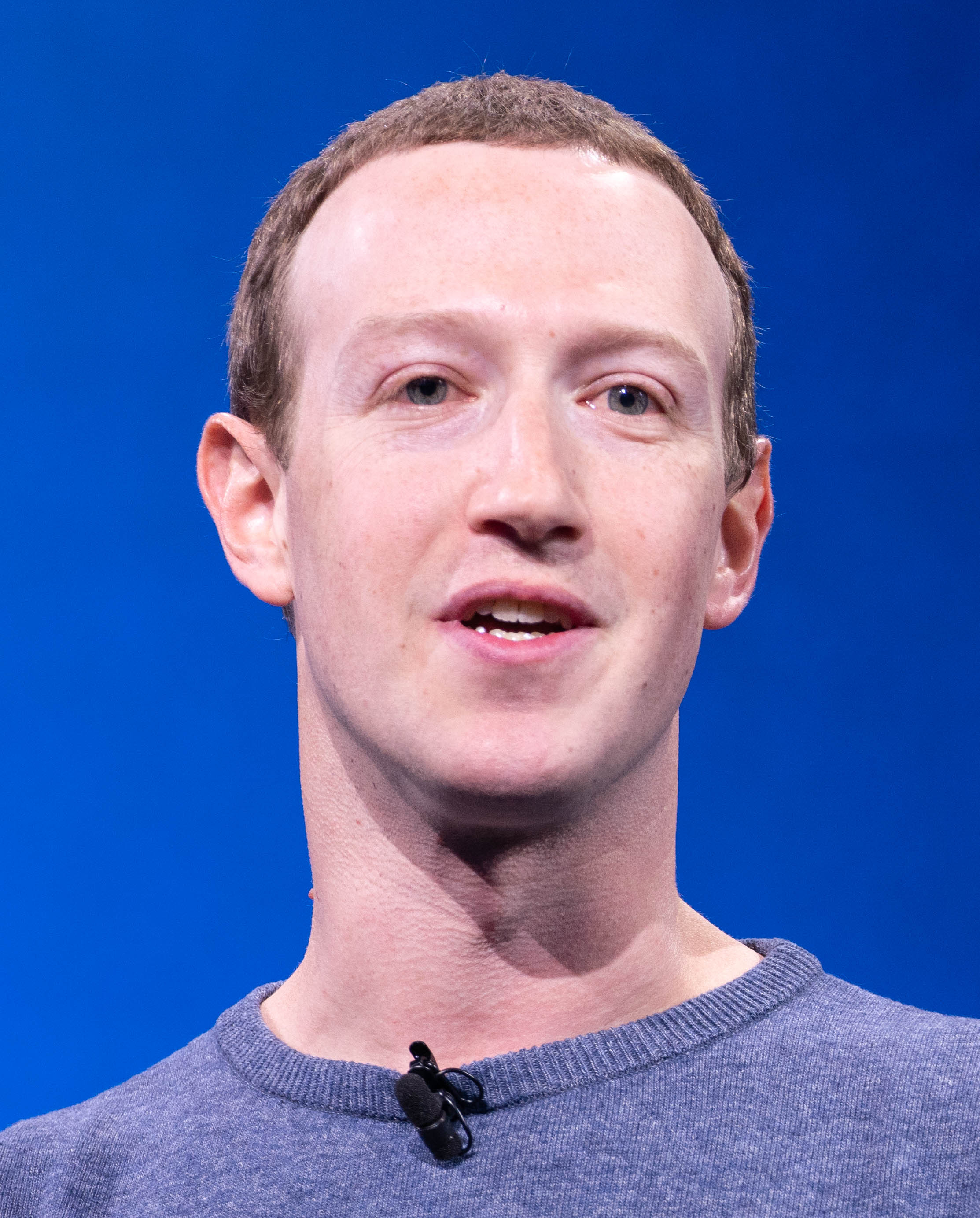 Maximum possible hops
“Thus, when considering even the most distant Facebook user in the Siberian tundra or the Peruvian rainforest, a friend of your friend probably knows a friend of their friend,” -- Facebook
Count-to-infinity Problem
Use some relatively small number as an approximation of infinity
For example, the maximum number of hops to get across a certain network is never going to be more than 16

One technique to improve the time to stabilize routing is called
      split horizon
When a node sends a routing update to its neighbors, it does not send those routes it learned from each neighbor back to that neighbor
For example, if B has the route (E, 2, A) in its table, then it knows it must have learned this route from A, and so whenever B sends a routing update to A, it does not include the route (E, 2) in that update
Count-to-infinity Problem
In a stronger version of split horizon, called split horizon with poison reverse
B actually sends that back route to A, but it puts negative information in the route to ensure that A will not eventually use B to get to E
For example, B sends the route (E, ∞) to A
Distance vector: Poisoned reverse
Does poison reverse solve the general count-to-infinity problem?
It does not.  It may be possible that loops involving three or more nodes (rather than simply two immediately neighboring nodes, as we shown in last example) will not be detected by the poison reverse technique.
DV Implementation: Routing Information Protocol (RIP)
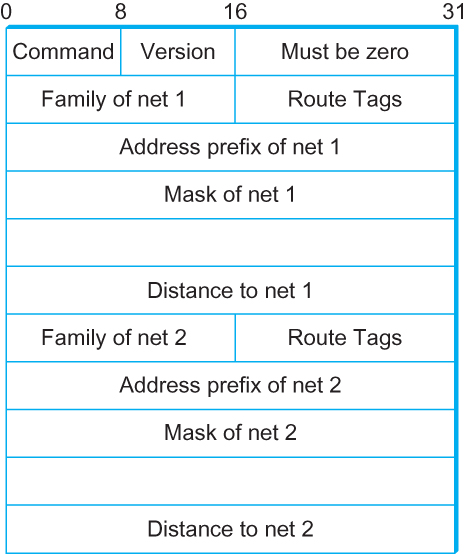 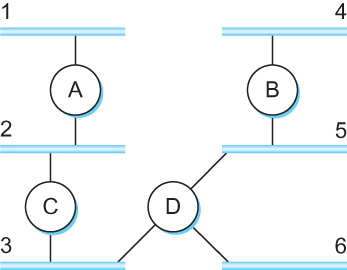 Example Network
running RIP				RIPv2 Packet Format
Link State Routing
Link State Routing
Strategy:
	Send to all nodes (not just neighbors) information about neighbors (not connection to all nodes).
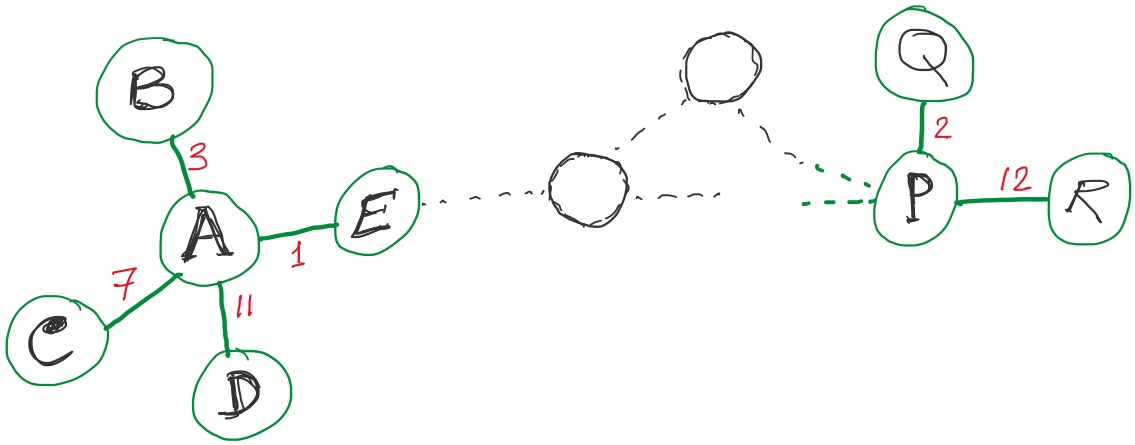 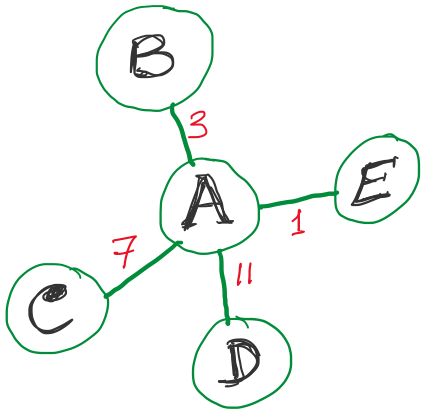 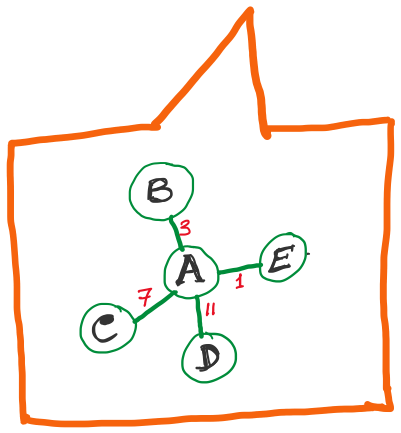 All nodes will know the link-state information of all other nodes
Link State Routing
Strategy:
	Send to all nodes (not just neighbors) information about neighbors (not connection to all nodes).
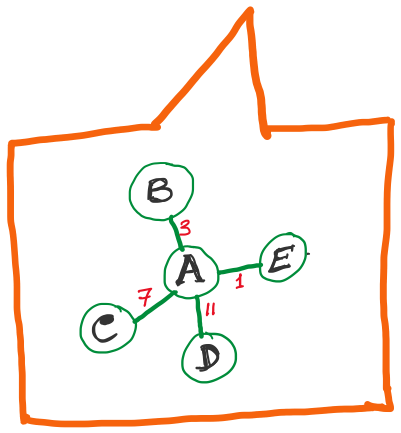 Link State Packet (LSP):
The ID of the node that created the LSP
(2) Costs of links to each directly connected neighbor
(3) A sequence number (SEQNO)
      [To distinguish a newer LSP from the old ones]
      [Smaller number == older LSP]
(4) A Time-To-Live (TTL) for this packet
      [To make sure old information is eventually removed
	from the network]